Suoran kulmakerroin
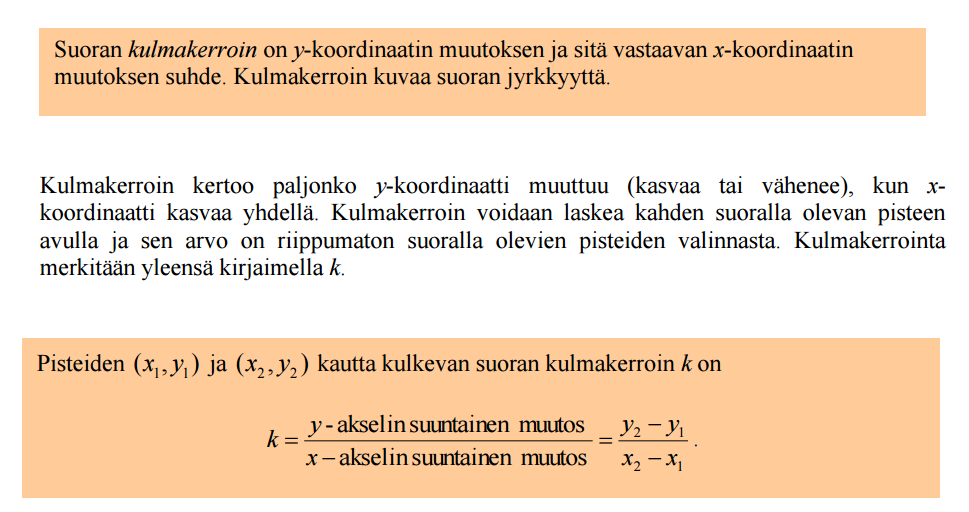 Esim. Suora kulkee pisteiden (1,1) ja (2,4) kautta. Laske suoran kulmakerroin.
Kuvasta:
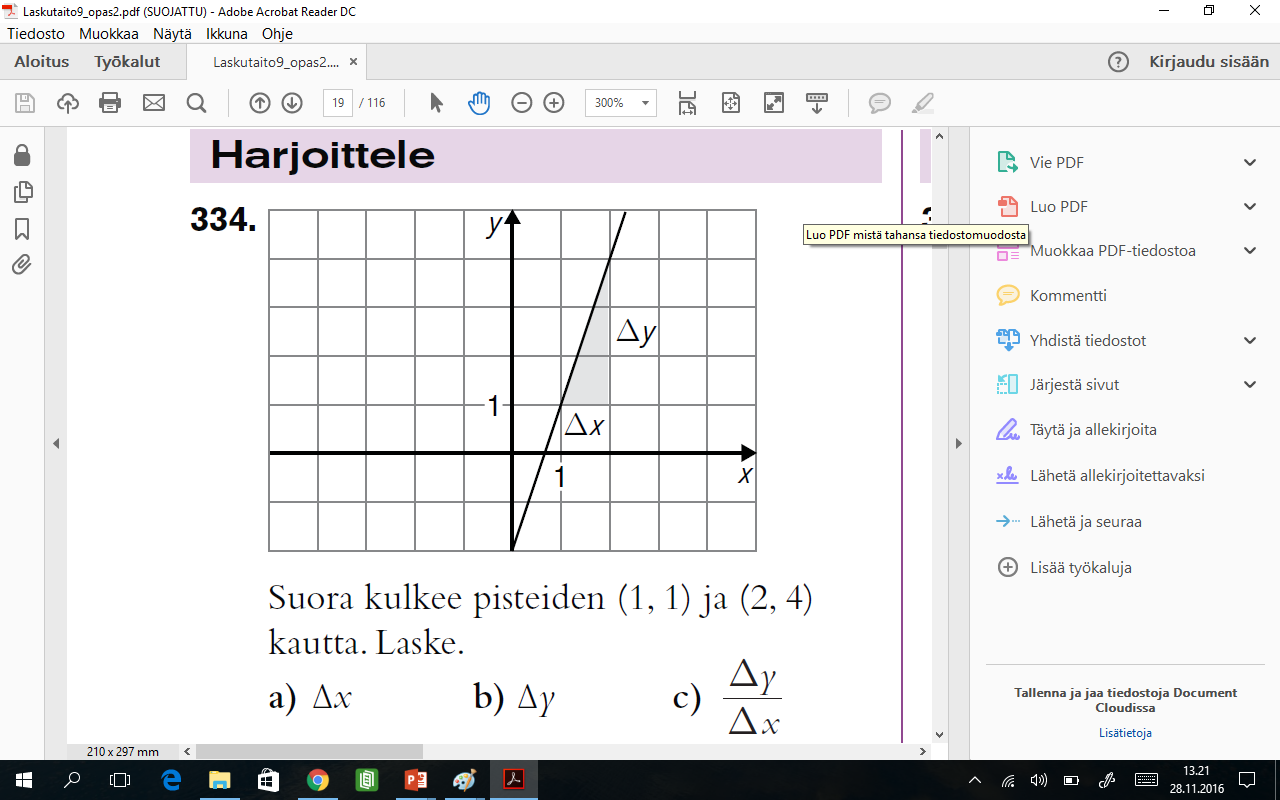 Laskemalla:
Suoran yhtälö
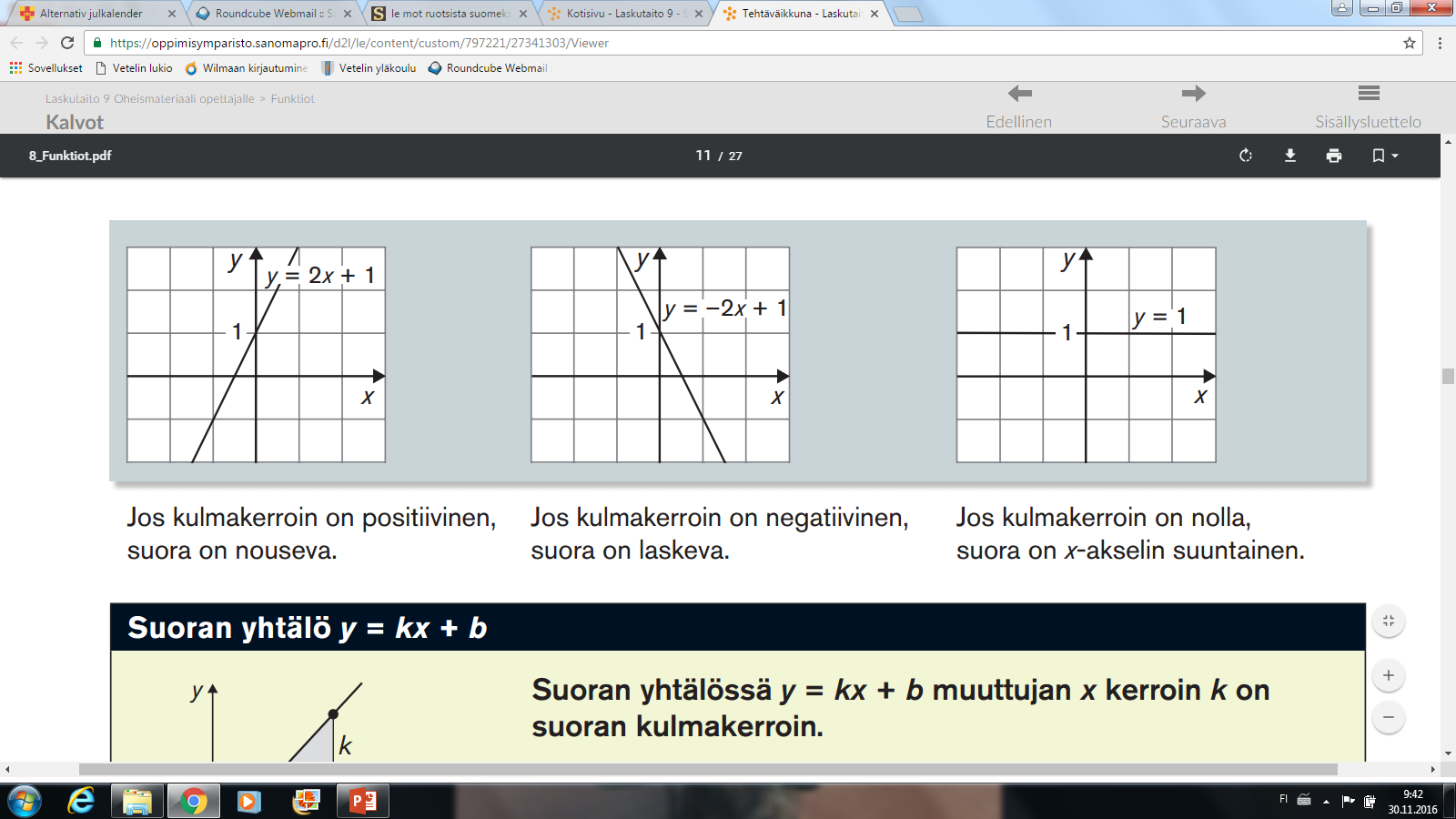 k=0
k=-2
Kulmakerroin=2
x-akselin suuntainen suora: 
kulmakerroin on nolla
Nouseva suora: 
kulmakerroin positiivinen
Laskeva suora: 
kulmakerroin negatiivinen
Suoran yhtälö: y = kx + bk = kulmakerroin, 
b = vakiotermi, joka osoittaa, missä suora leikkaa y-akselin
Mikä on suoran kulmakerroin ja vakiotermi? Onko suora nouseva vai laskeva?y = x + 4y = -5x + 8y = -5
TK s. 41
LT9 s. 81 343, 346, 348, 350 =>